Tour deCatur 1 mile Course Map
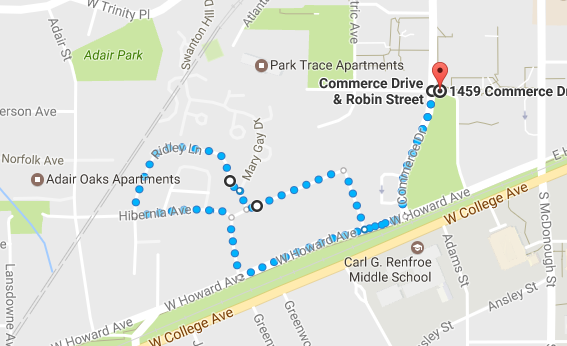